Высшая школа юриспруденции НИУ ВШЭПрактика применения профессиональных стандартов
Консультант:  
Дмитрий Левонович Кузнецов – доктор делового администрирования, ординарный профессор, директор Высшей школы юриспруденции НИУ ВШЭ,
эксперт Государственной Думы РФ
1
2018
Национальная рамка квалификаций (НКР)
Национальная система квалификаций
Приказ Минтруда России от 12.04.2013 № 148н «Об утверждении уровней квалификации в целях разработки проектов профессиональных 
стандартов».
Профессиональные 
Стандарты (ПС)
Независимая оценка квалификации (НОК)
Федеральный закон от 3 июля 2016 г. N 238-ФЗ «О независимой оценке квалификации»

Федеральный закон от 03.07.2016 N 239-ФЗ «О внесении изменений в Трудовой кодекс Российской Федерации в связи с принятием Федерального закона "О независимой оценке квалификации»
Федеральный закон № 122-ФЗ от 2 мая 2015г. «О внесении изменений в Трудовой кодекс Российской Федерации и статьи 11 и 73  Федерального закона «Об образовании в Российской Федерации».

Постановление Правительства РФ от 27 июня 2016 г. N 584 "Об особенностях применения профессиональных стандартов <…>
НСК
Образовательные 
стандарты
Федеральный закон № 122-ФЗ от 2 мая 2015г. «О внесении изменений в Трудовой кодекс Российской Федерации и статьи 11 и 73  Федерального закона «Об образовании в Российской Федерации».
2
Приказ Минтруда России №148н от 12 апреля 2013 г. «Об утверждении уровней квалификации  в целях разработки проектов профессиональных стандартов»(извлечение)
Уровни квалификации в целях разработки проектов профессиональных  стандартов
I. Общие положения <…>
1.2. Уровни квалификации применяются при разработке профессиональных стандартов для описания трудовых функций, тре­бований к образованию и обучению работников. Единые требования к квалифи­кации работников, установленные Уровнями квалификации,  могут быть расши­рены и уточнены с учетом специфики видов профессиональной дея­тельности. 
1.3. Уровни квалификации приведены в главе II и содержат описание следующих показателей: «Полномочия и ответственность», «Характер умений», «Характер знаний», «Основные пути достижения уровня квалификации».
Уровни квалификации определяют требования к умениям, знаниям, уровню квалификации  в  зависимости  от  полномочий  и  ответственности работника.
3
[Speaker Notes: При определении уровней квалификации и тарификации работ при разработке ЕТКС с 1990 г. использовалась методика по оценке сложности труда по единой схеме факторов:  технологические факторы сложности (сложность управления, обслуживания орудий труда, сложность предметов труда, сложность рабочих процессов), организационные факторы сложности (широта комплекса выполняемых операций, степень самостоятельности), ответственность (материальная, за здоровье и жизнь окружающих), специфические факторы сложности. 
______________________________________
Методические указания по разработке Единого тарифно-квалификационного справочника работ и профессий рабочих. М.: Экономика 1990 г. С. 14.]
Основные пути достижения квалификации
программы подготовки научно-педагогических кадров в аспирантуре
Образовательные программы в/о
программы  магистратуры или специалитета
программы  бакалавриата
программы  подготовки специалистов средн. звена
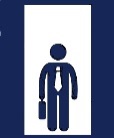 Образовательные программы ср. проф. образования
программы подготовки квалифицированных рабочих (служащих)
программы профессиональной подготовки по профессиям, должностям
программы переподготовки рабочих, служащих
программы повышения квалификации
4
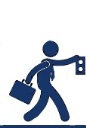 [Speaker Notes: Лифт в доме только в подъезде «проф обрабзование», из этого подъезда – доступ по всему этажу, ходи куда хочешь, но ни из какого другого поъезда, кроме «проф образование» на более высокий уровень не поняться.]
Квалификационные характеристики на основе НКР и ПС
5
Функциональная карта профессионального стандарта
основная цель вида профессиональной деятельности
вид профессиональной деятельности
обобщенная трудовая функция
обобщенная трудовая функция
обобщенная трудовая функция
обобщенная трудовая функция
обобщенная трудовая функция
требования к образованию и обучению
требования к опыту практической работы
трудовая функция
трудовая функция
трудовая функция
трудовая функция
особые условия допуска к работе
трудовая функция
трудовая функция
другие характеристики
трудовая функция
трудовые действия
необходимые умения
необходимые знания
6
Приказ Минтруда России от 29.04.2013 N 170н  "Об утверждении методических рекомендаций по разработке профессионального стандарта"
(извлечение)
Общие положения
 
В Рекомендациях применяются следующие термины и их определения:
- вид профессиональной деятельности - совокупность обобщенных трудовых функций, имеющих близкий характер, результаты и условия труда;
- обобщенная трудовая функция - совокупность связанных между собой трудовых функций, сложившаяся в результате разделения труда в конкретном производственном или (бизнес) процессе;
- трудовая функция (для целей Рекомендаций) - система трудовых действий в рамках обобщенной трудовой функции;
- трудовое действие - процесс взаимодействия работника с предметом труда, при котором достигается определенная задача.
<…>
ст.57 ТК РФ
трудовая  функция – работа по должности в соответствии со штатным расписанием, профессии, специальности с указанием квалификации; конкретный вид поручаемой работнику работы
7
Описание квалификации работника
Квалификация работника - уровень знаний, умений, профессиональных навыков и опыта работы работника

Профессиональный стандарт - характеристика квалификации, необходимой работнику для осуществления определенного вида профессиональной деятельности, в том числе выполнения определенной трудовой функции

Ст.195.1 ТК РФ
8
Описание квалификации работника
Требования к квалификации
                  в «узкой» 
                   трактовке*
Требования к квалификации в «широкой » трактовке*
* - в дополнение и к «широкой» и «узкой» трактовке в описание квалификации могут быть включены  специальные требования  (специальное требование к квалификации работника предполагает наличие специального права в соответствии с федеральными законами и иными НПА РФ, необходимого для выполнения работы, которое выражается в предъявлении специальных требований к квалификации работника.)
9
Случаи обязательного применения квалификационный требований профессиональных стандартов
или
ч.1. ст. 195.3 ТК РФ 
Если 
ТК РФ, другими федеральными законами, иными нормативными 
правовыми актами РФ установлены 
требования к квалификации,
 необходимой работнику
для выполнения определенной
 трудовой функции*
Ст. 57 ТК РФ 
Если 
в соответствии с ТК РФ
и иными федеральными законами
с выполнением работ
 по определенным 
должностям,  профессиям, специальностям связано предоставление компенсаций и льгот либо наличие ограничений
10
*Трудовая  функция – работа по должности в соответствии со штатным расписанием, профессии, специальности с указанием квалификации; конкретный вид поручаемой работнику работы (ст.57 ТК РФ)
Ст. 57 ТК РФ
ТО
ЕСЛИ
наименование этих должностей, профессий или специальностей 
и квалификационные требования к ним 
должны соответствовать 
наименованиям и требованиям, указанным в квалификационных справочниках
	или 
соответствующим положениям профессиональных стандартов
В соответствии с: 
настоящим Кодексом, 
иными федеральными законами 
с выполнением работ по определенным должностям, профессиям, специальностям  связано
предоставление  компенсаций 
предоставление льгот 
наличие ограничений,
11
Компенсации, льготы и ограничения
Согласно абзацу третьему части 2 статьи 57 ТК РФ, если в соответствии с ТК РФ, иными федеральными законами с выполнением работ по определенным должностям, профессиям, специальностям связано предоставление компенсаций и льгот либо наличие ограничений<…> Что в контексте данной нормы следует понимать под компенсациями, льготами и ограничениями?

Ответ  Научно-методического центра системы профессиональных квалификаций ФГБУ "Научно-исследовательский институт труда и социального страхования" Минтруда России
Согласно части 2 статьи 57 ТК РФ  наименование в трудовых договорах должностей, профессий или специальностей и квалификационные требования к ним должны соответствовать наименованиям и требованиям, указанным в квалификационных справочниках, либо профессиональных стандартах, если ТК РФ, иными федеральными законами предусмотрено право работников на предоставление им компенсаций, льгот или каких-либо ограничений при работе в таких должностях (по профессиям, специальностям). Например, предоставление сокращенной продолжительности рабочего времени,  дополнительного оплачиваемого отпуска, право на досрочную пенсию в случае выполнения трудовых обязанностей во вредных и (или) опасных условиях труда, ограничения по допуску к работе с несовершеннолетними и т.д. <…>

http://vet-bc.ru/node/490
12
Обязательность для работодателей  применения профессиональных стандартов с  01.07.2016 г. <2>
Трудовым Кодексом РФ, 
Другими федеральными законами, 
иными нормативными правовыми актами Российской Федерации 

установлены требования к квалификации, необходимой работнику для выполнения определенной трудовой функции?
НЕТ
ДА
профессиональные стандарты применяются работодателями в качестве основы для определения требований к квалификации работников
профессиональные стандарты в части требования к квалификации работника обязательны для применения работодателями
13
<1> См.ст.1, . Федерального  закона от 2 мая 2015 г. N 122-ФЗ, "О внесении изменений в Трудовой кодекс Российской Федерации и статьи 11 и 73 Федерального закона "Об образовании в Российской Федерации"
[Speaker Notes: Жесткий – мягкий сценарий. Метафора «Домашняя работа» : кому-то надо проверить, как решил примеры, кому-то наличие домашки важно.]
Источники требования к квалификации
Согласно ст. 195.3 ТК РФ источниками требований к квалификации работника могут быть:
Трудовым кодексом РФ
другими федеральными законами
иными нормативными правовыми актами Российской Федерации

Статья 5 ТК РФ выделяет следующие источники трудового права:
трудовое законодательство (включая законодательство об охране труда), состоящее из Трудового кодекса, иных федеральных законов и законов субъектов Российской Федерации, содержащих нормы трудового права;
иные нормативные правовые акты, содержащие нормы трудового права:
указы Президента Российской Федерации;
постановления Правительства Российской Федерации и нормативные правовые акты федеральных органов исполнительной власти;
нормативные правовые акты органов исполнительной власти субъектов Российской Федерации;
нормативные правовые акты органов местного самоуправления.
14
Применение профстандартов - Установление требований к квалификации
Централизованное регулирование установления требований к квалификации
(«жесткий сценарий»)
Локальное регулирование требований к квалификации
(«мягкий сценарий»)
Ч.1. Ст. 195.3 ТК РФ 
Если 
ТК РФ, другими федеральными законами, иными нормативными 
правовыми актами РФ установлены 
требования к квалификации,
 необходимой работнику
для выполнения определенной
 трудовой функции
Ч.2. Ст. 195.3 ТК РФ 
Характеристики квалификации, которые содержатся в профессиональных стандартах и обязательность применения которых не установлена в соответствии с частью первой настоящей статьи
применяются работодателями в качестве основы для определения требований к квалификации работников с учетом 
особенностей выполняемых работниками трудовых функций,
обусловленных применяемыми технологиями 
и принятой организацией производства и труда.
профессиональные стандарты в части указанных требований обязательны для применения работодателями.
15
Обязательность применения профессиональных стандартов с  01.07.2016 г.
профессиональные стандарты в части указанных требований обязательны для применения работодателями».
Статья 195.3. ТК РФ :  «Если настоящим Кодексом, другими федеральными законами, иными нормативными правовыми актами Российской Федерации установлены требования к квалификации <…>
Статья 331 ТК РФ :  «К педагогической деятельности допускаются лица, имеющие образовательный ценз, который определяется в порядке, установленном законодательством Российской Федерации в сфере образования».
Статья 46 Федерального закона от 29.12.2012 N 273-ФЗ "Об образовании в Российской Федерации" 
«1. Право на занятие педагогической деятельностью имеют лица, имеющие среднее профессиональное или высшее образование и отвечающие квалификационным требованиям, указанным в квалификационных справочниках, и (или) профессиональным стандартам».
Статья 52 Федерального закона от 29.12.2012 N 273-ФЗ "Об образовании в Российской Федерации«:   «Право на занятие должностей в образовательных организациях имеют лица, отвечающие квалификационным требованиям, указанным в квалификационных справочниках, и (или) профессиональным стандартам.»
16
Обязательность применения требований к квалификации в ПС
Организации, осуществляющие образовательную деятельность <1>
образовательные организации
организации, осуществляющие обучение
некоммерческие организации, осуществляющие на основании лицензии образовательную деятельность в качестве основного вида деятельности в соответствии с целями, ради достижения которых такие организации созданы
юридические лица, осуществляющее на основании лицензии наряду с основной деятельностью образовательную деятельность в качестве дополнительного вида деятельности;
для осуществления образовательной деятельности организацией, осуществляющей обучение, в ее структуре создается специализированное структурное образовательное подразделение. Деятельность такого подразделения регулируется положением, разрабатываемым и утверждаемым организацией, осуществляющей обучение
организации, реализующие основные образовательные программы
организации реализующие дополнительные образовательные программы
Для всех  работников
Для педагогических работников <1> (физ. лиц, которые состоят в трудовых, служебных отношениях с организацией, осуществляющей образовательную деятельность, и выполняют обязанности по обучению, воспитанию обучающихся и (или) организации образовательной деятельности);
17
профессиональные стандарты в части квалификационных требований обязательны для применения работодателями.
ПРАВИТЕЛЬСТВО РОССИЙСКОЙ ФЕДЕРАЦИИ
 ПОСТАНОВЛЕНИЕ   от 27 июня 2016 г. N 584
ОБ ОСОБЕННОСТЯХ  ПРИМЕНЕНИЯ ПРОФЕССИОНАЛЬНЫХ СТАНДАРТОВ В ЧАСТИ ТРЕБОВАНИЙ,   ОБЯЗАТЕЛЬНЫХ ДЛЯ ПРИМЕНЕНИЯ ГОСУДАРСТВЕННЫМИ ВНЕБЮДЖЕТНЫМИ  ФОНДАМИ РОССИЙСКОЙ ФЕДЕРАЦИИ, ГОСУДАРСТВЕННЫМИ   ИЛИ МУНИЦИПАЛЬНЫМИ УЧРЕЖДЕНИЯМИ, ГОСУДАРСТВЕННЫМИ ИЛИ МУНИЦИПАЛЬНЫМИ УНИТАРНЫМИ ПРЕДПРИЯТИЯМИ, А ТАКЖЕ   ГОСУДАРСТВЕННЫМИ КОРПОРАЦИЯМИ, ГОСУДАРСТВЕННЫМИ  КОМПАНИЯМИ И ХОЗЯЙСТВЕННЫМИ ОБЩЕСТВАМИ, БОЛЕЕ ПЯТИДЕСЯТИ   ПРОЦЕНТОВ АКЦИЙ (ДОЛЕЙ) В УСТАВНОМ КАПИТАЛЕ КОТОРЫХ   НАХОДИТСЯ В ГОСУДАРСТВЕННОЙ СОБСТВЕННОСТИ   ИЛИ МУНИЦИПАЛЬНОЙ СОБСТВЕННОСТИ
 В соответствии с частью 1 статьи 4 Федерального закона "О внесении изменений в Трудовой кодекс Российской Федерации и статьи 11 и 73 Федерального закона "Об образовании в Российской Федерации" Правительство Российской Федерации постановляет:
1. Профессиональные стандарты в части требований к квалификации, необходимой работнику для выполнения определенной трудовой функции, установленных Трудовым кодексом Российской Федерации, другими федеральными законами, актами Президента Российской Федерации, Правительства Российской Федерации и федеральных органов исполнительной власти, применяются <…>поэтапно на основе утвержденных указанными организациями с учетом мнений представительных органов работников планов по организации применения профессиональных стандартов (далее - планы), содержащих в том числе:
а) список профессиональных стандартов, подлежащих применению;
б) сведения о потребности в профессиональном образовании, профессиональном обучении и (или) дополнительном профессиональном образовании работников, полученные на основе анализа квалификационных требований, содержащихся в профессиональных стандартах, и кадрового состава организаций, и о проведении соответствующих мероприятий по образованию и обучению в установленном порядке;
в) этапы применения профессиональных стандартов;
г) перечень локальных нормативных актов и других документов организаций, в том числе по вопросам аттестации, сертификации и других форм оценки квалификации работников, подлежащих изменению в связи с учетом положений профессиональных стандартов, подлежащих применению. <…>
2. Реализацию мероприятий планов завершить не позднее 1 января 2020 г. <…>
8. Настоящее постановление вступает в силу с 1 июля 2016 г.
18
Спасибо за внимание!Разработчики материалов: Д. Л. Кузнецов, О. И. Митрофанова
19